[TÓPICOS DO EDITAL]
13 - Comportamento do consumidor e sua relação com vendas e negociação
FAIXA PRETA EM CESGRANRIO
COMPORTAMENTO DO CONSUMIDOR
Administração Faixa Preta – Prof. Marcelo Soares
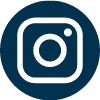 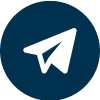 profmarcelosoares
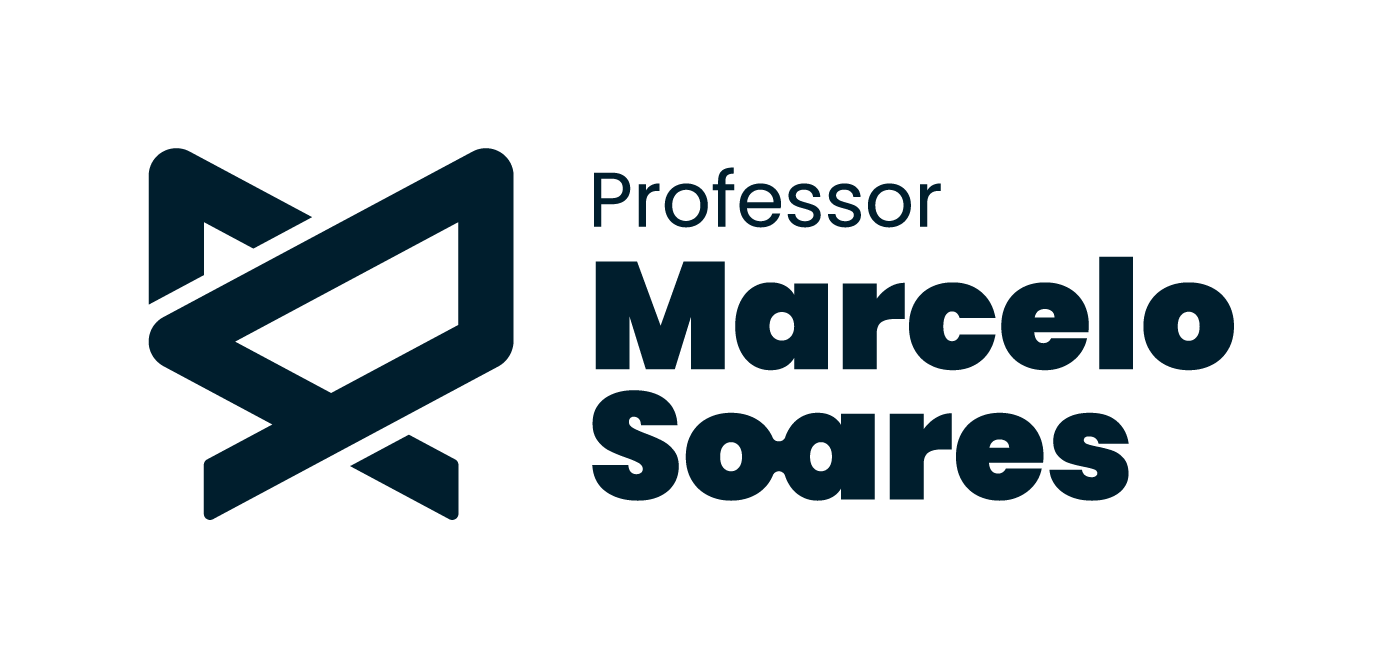 [Comportamento do consumidor]
O comportamento do consumidor é o estudo de como indivíduo, grupos e organizações selecionam, compram, usam e descartam bens, serviços ideias ou experiências para satisfazer suas necessidades e desejos.
Kotler e Keller
[Fatores que influenciam o comportamento]
Fatores Culturais
Cultura, Subcultura, Classes sociais
Grupos de referência, família, papéis sociais e status.
Fatores Sociais
Fatores que influenciam o comportamento do consumidor
Idade, estágio no ciclo da vida, ocupação, personalidade, estilo de vida, autoimagem, valores
Fatores Pessoais
Motivação, percepção, aprendizagem, memória e crenças e atitudes*
Fatores Psicológicos*
[ FUNRIO – MJ/SP – Técnico - 2009]
Entre os fatores que influenciam o comportamento do consumidor, aqueles que dizem respeito a grupos de referência e da família são os fatores
a) culturais.
b) pessoais.
c) sociais.
d) psicológicos.
e) de classe.
Gab: C
[Processo de compra – 5 Estágios]
[Participantes do processo de compra]
Iniciadores. Usuários do bem ou outros membros da empresa que solicitam a compra de um produto.

2. Usuários. Aqueles que utilizarão o bem ou serviço. Em muitos casos, os usuários iniciam a proposta de compra e ajudam a definir as exigências que devem ser atendidas pelo produto.

3. Influenciadores. Pessoas que influenciam a decisão de compra, muitas vezes ajudando a definir especificações e fornecendo informações sobre outras alternativas disponíveis. Nesse sentido, a equipe técnica é uma fonte particularmente importante.

4. Decisores. Pessoas que decidem as exigências que devem ser atendidas pelo bem ou serviço.

5. Aprovadores. Pessoas responsáveis pela autorização das ações propostas por decisores ou compradores.
[Participantes do processo de compra]
6. Compradores. Pessoas com autoridade formal para selecionar o fornecedor e estabelecer os termos da compra. Os compradores podem ajudar na formulação das especificações do produto, mas sua maior responsabilidade está na seleção dos fornecedores e nas negociações. Em aquisições mais complexas, membros da alta gerência podem estar entre os compradores.

7. Filtros internos. Pessoas com o poder de evitar que vendedores ou informações cheguem até os membros do centro de compras. Por exemplo, compradores, recepcionistas e telefonistas podem impedir que vendedores entrem em contato com usuários ou decisores.
[ CESNGRARIO – BB – Escriturário - 2021]
MX abre o aplicativo de seu banco em seu smartphone e tem a grata surpresa de constatar que a família chegou ao final do mês com algum dinheiro sobrando na conta conjunta que ela tem com seu marido, JV. Como eles não têm dívidas e não estão precisando realizar nenhuma compra, ela pensa em depositar o dinheiro na caderneta de poupança. Sabendo que seu marido estaria em intervalo de almoço, telefona para ele e pede: “vá à agência e solicite a aplicação do saldo de nossa conta na poupança”. JV foi à agência bancária e procurou seu gerente, manifestando o desejo de investir na poupança e ele lhe propôs: “Que tal aplicar em CDBs? Renderá mais e é tão seguro quanto a poupança.” JV seguiu a sugestão do gerente e aplicou o dinheiro em CDBs. Chegando a casa, ele encontrou sua cunhada e seu sobrinho conversando com MX e lhes contou a respeito da aplicação. A cunhada disse que também aplicava em CDBs. O sobrinho, contudo, discordou da escolha e defendeu aplicações mais arrojadas. Considerando os papéis de compra do consumidor, nesse caso, quem exerceu o papel decisor foi
a) MX; 	b) JV; 	c) o gerente;	d) o sobrinho	e) a cunhada
Gab: B
[Negociação no processo de compra]
A negociação pode ser definida como um processo pelo qual duas ou mais partes que possuem relação, interdependência e algum conflito aparente se colocam dispostas a buscar um possível equilíbrio para a relação. (CEBRASPE/2021)
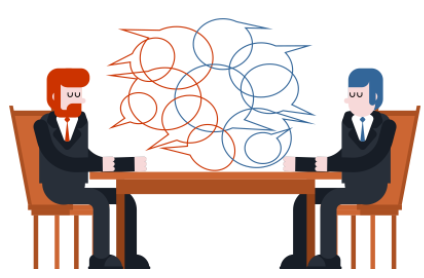 [Speaker Notes: Negociação: você tem duas partes que estão disputando recursos escassos. Então, essas partes criam um diálogo para firmar um acordo satisfatório.]
[Negociação no processo de compra]
Estratégias de negociação (tipos de negociação)
Negociação distributiva
Negociação integrativa
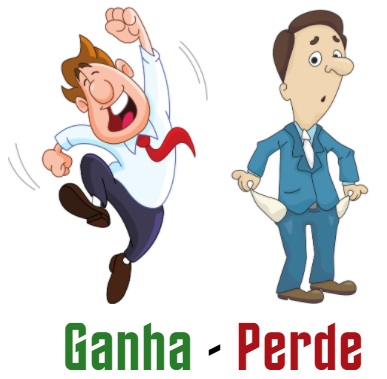 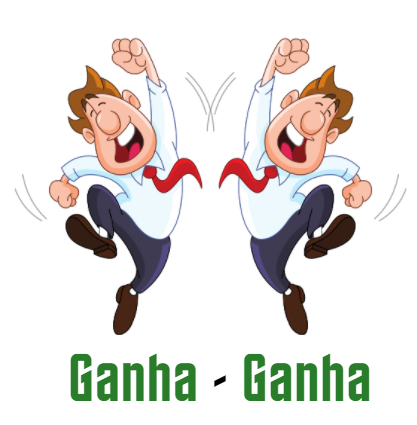 [Speaker Notes: Negociação: você tem duas partes que estão disputando recursos escassos. Então, essas partes criam um diálogo para firmar um acordo satisfatório.]
[Negociação no processo de compra]
A negociação distributiva (ou negociação competitiva) caracteriza-se em circunstâncias em que o ganho de uma parte será à custa da perda da outra parte; situação de ganha-perde. Assim, a essência de uma negociação distributiva está em negociar quem fica com que parte de uma quantia fixa (não há possibilidade de expansão) de bens e serviços a ser dividida.
Negociação distributiva
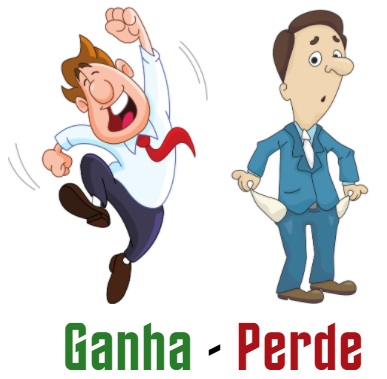 [Speaker Notes: Negociação: você tem duas partes que estão disputando recursos escassos. Então, essas partes criam um diálogo para firmar um acordo satisfatório.]
[Negociação no processo de compra]
A negociação integrativa (ou negociação cooperativa) opera pela suposição de que um ou mais dos acordos possíveis podem criar uma solução de ganho mútuo; situação de ganha-ganha. A negociação integrativa favorece a construção de relacionamentos de longo prazo e favorece a atuação cooperativa em negociações futuras.
Negociação integrativa
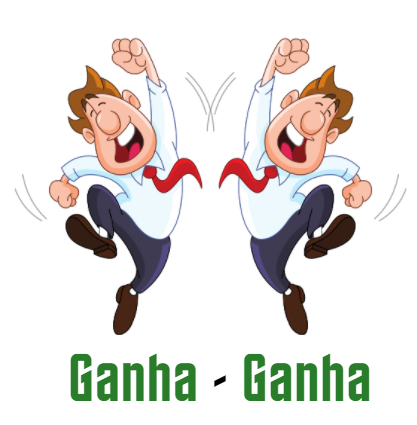 [Speaker Notes: Negociação: você tem duas partes que estão disputando recursos escassos. Então, essas partes criam um diálogo para firmar um acordo satisfatório.]
[Negociação no processo de compra]
[Speaker Notes: Negociação: você tem duas partes que estão disputando recursos escassos. Então, essas partes criam um diálogo para firmar um acordo satisfatório.]
[ CESBRASPE – CODEVASF – Analista - 2021]
Acerca da gestão de conflitos e negociação no contexto organizacional, julgue o item subsequente.

A negociação pode ser definida como um processo pelo qual duas ou mais partes que possuem relação, interdependência e algum conflito aparente se colocam dispostas a buscar um possível equilíbrio para a relação.
Gab: CERTO
[ CESBRASPE – CODEVASF – Analista - 2021]
Acerca da gestão de conflitos e negociação no contexto organizacional, julgue o item subsequente.

 O objetivo da negociação integrativa é que uma das partes consiga o máximo possível do montante em disputa, pois, assim, consegue-se manter a atitude principal de ganha-perde, o que constitui uma estratégia muito eficaz de aumentar a satisfação organizacional, mesmo que a troca de informações seja baixa.
Gab: ERRADO
[ FCC – AFAP – Agente - 2019]
Considere que duas áreas da Agência de Fomento do Amapá (AFAP) estejam disputando uma fatia maior do orçamento da entidade, cada qual sustentando que os projetos por elas desenvolvidos seriam mais relevantes. O gestor responsável pelo gerenciamento do conflito que se instalou nesse cenário adotou uma negociação distributiva, o que nos permite concluir que
a) será adotada uma solução ganha-ganha, com distribuição equilibrada dos recursos disponíveis.
b) haverá um lado vencedor e um lado perdedor, em face da impossibilidade de expansão dos recursos disputados.
c) haverá, necessariamente, o envolvimento de um mediador para a solução do conflito em face do impasse identificado.
d) os ganhos e as perdas serão proporcionalmente alocados a cada uma das partes conflitadas, afastando o efeito perde-ganha.
e) ocorrerá a opção pela desativação ou desescalonização do conflito, dada a impossibilidade material de sua resolução.
Gab: B
[ FCC – CL/DF – Técnico - 2018]
Suponha que tenha se instaurado conflito entre 2 grupos integrantes de uma organização pública, resultado da redução de recursos orçamentários a ela destinados e da correspondente necessidade de efetuar cortes de despesas. Considere que a estratégia adotada para gerenciamento do referido conflito tenha sido uma negociação distributiva, o que significa que
a) se trata de uma negociação do tipo “ganha-ganha”, em que é viável achar uma solução que contemple todas as partes envolvidas.
b) a solução adotada implicará um lado “vencedor” e um lado “perdedor”, dada a limitação de recursos.
c) o conflito será evitado a partir da participação de um terceiro não integrante da organização.
d) haverá um enfrentamento indireto do conflito, com técnicas de redução das diferenças entre os grupos envolvidos.
e) serão adotadas soluções disponíveis no acervo da organização para situações similares, que podem ser do tipo “ganha- -ganha” ou “perde-ganha”.
Gab: B
[ FCC – SP Parcerias – Analista - 2018]
O gerenciamento de conflitos no âmbito das organizações desafia as habilidades dos gestores, que podem valer-se de diferentes abordagens descritas pela literatura, buscando a melhor solução possível na situação que se apresente. Nesse contexto, a diferença básica entre a adoção de uma negociação integrativa e aquela denominada distributiva consiste no fato de que a
a) distributiva busca o apaziguamento do conflito, com uma solução consensual e democrática, enquanto a integrativa foca na racionalidade da solução do ponto de vista da organização.
b) integrativa atua nas condições precedentes à instalação do conflito, enquanto a distributiva atua no conflito já instalado, buscando mitigá-lo.
c) integrativa pressupõe uma convergência, adotando uma solução “ganha-ganha”, enquanto na distributiva, pela limitação dos recursos disputados, haverá um lado perdedor.
d) integrativa considera o conflito negativo e, portanto, trabalha para evitá-lo, enquanto a distributiva o considera necessário e saudável como forma de aumentar a eficiência da organização.
e) integrativa aponta soluções a partir de um processo interno na organização, enquanto a distributiva pressupõe a participação de uma terceira parte, utilizando mediação ou arbitragem
Gab: C
[ FIM DE PAPO]
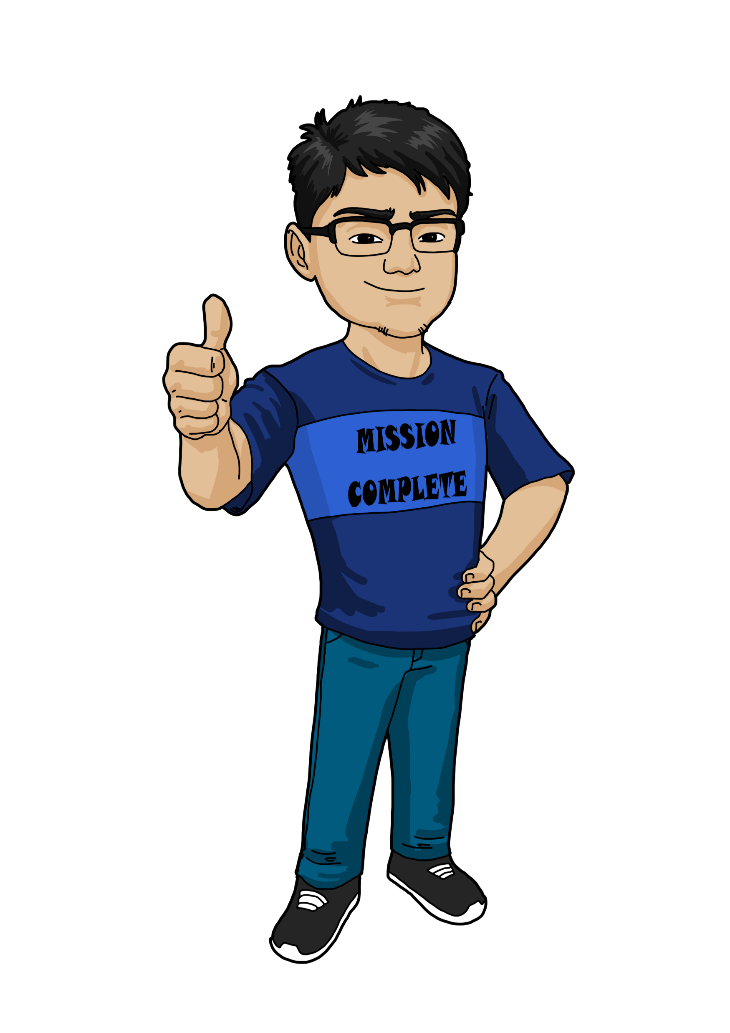 Dúvidas?
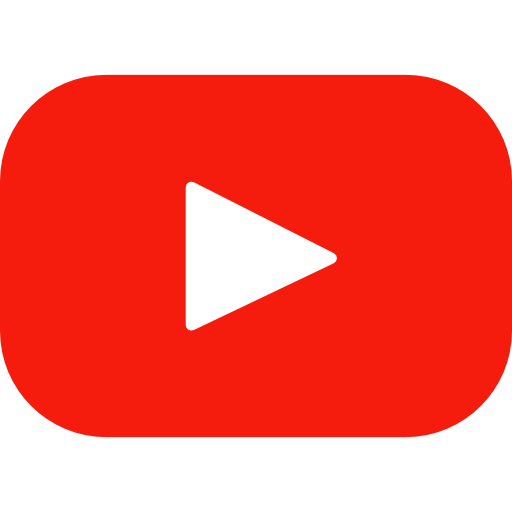 Prof. Marcelo Soares
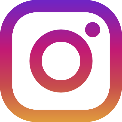 @ profmarcelosoares
admfaixapreta
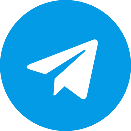